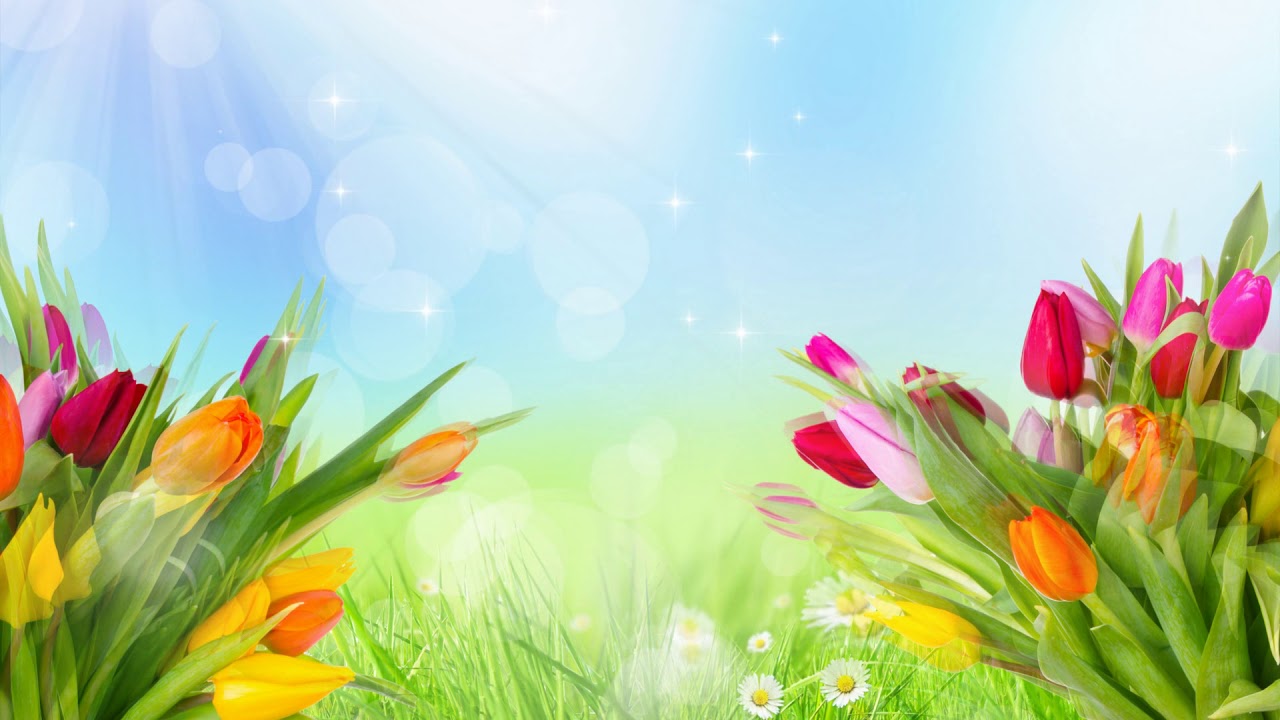 Подарок для мамы
Подготовил Трофимова О.В.
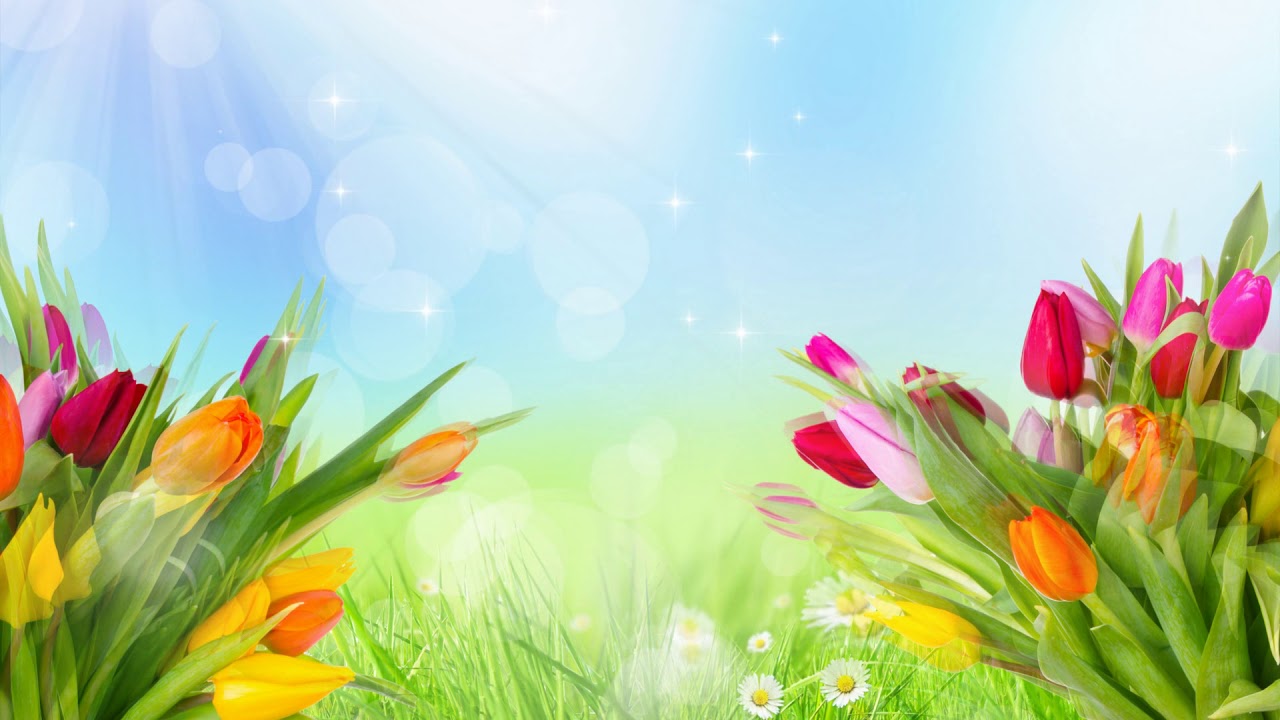 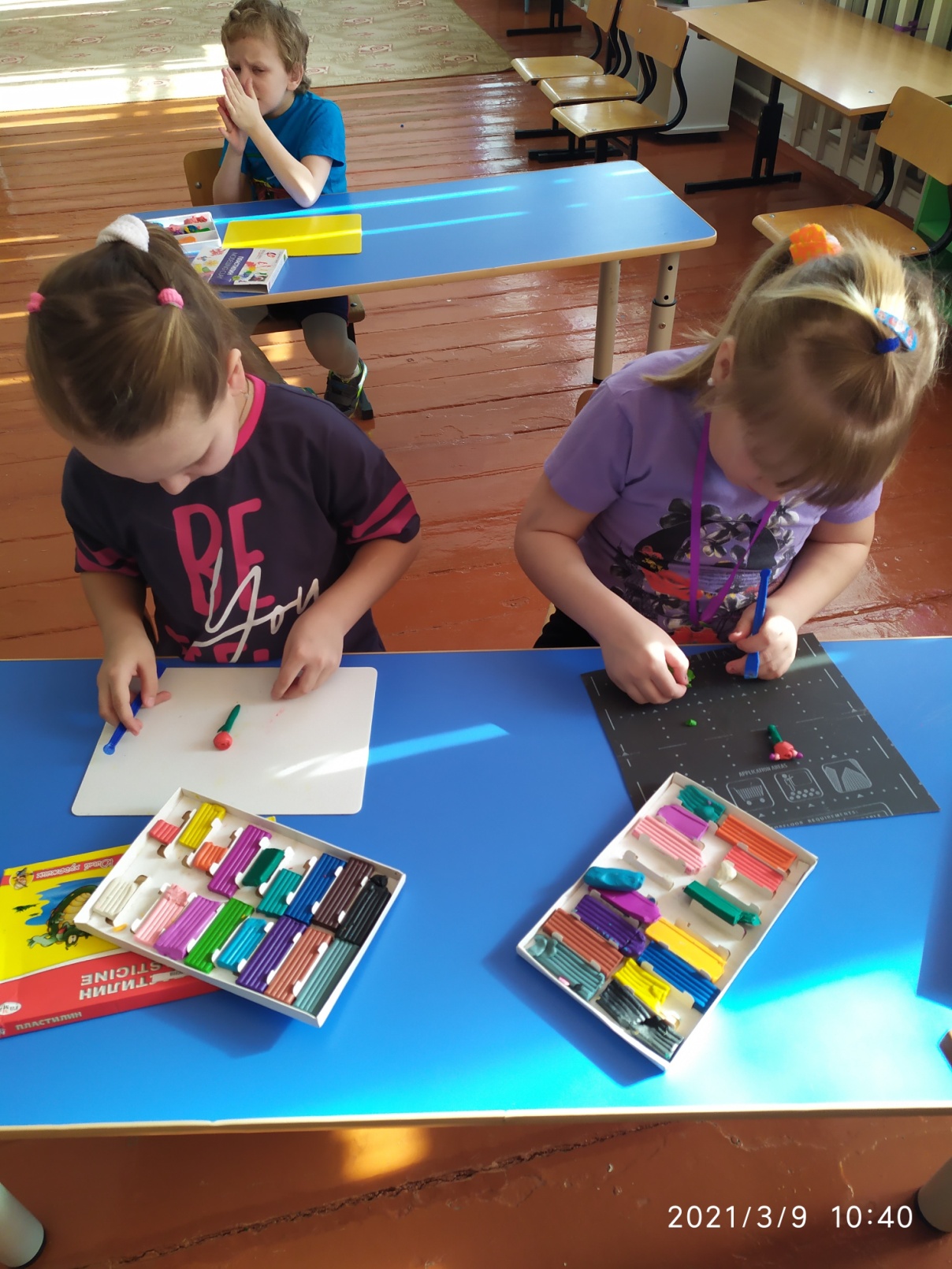 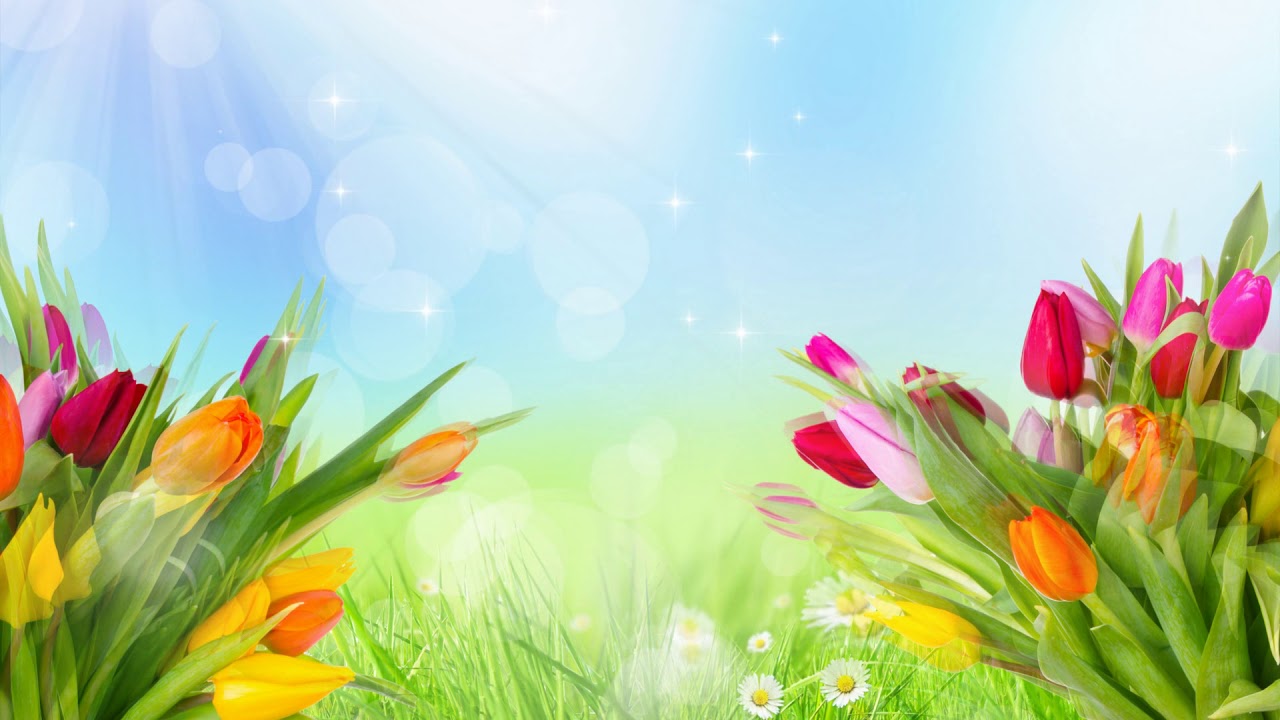 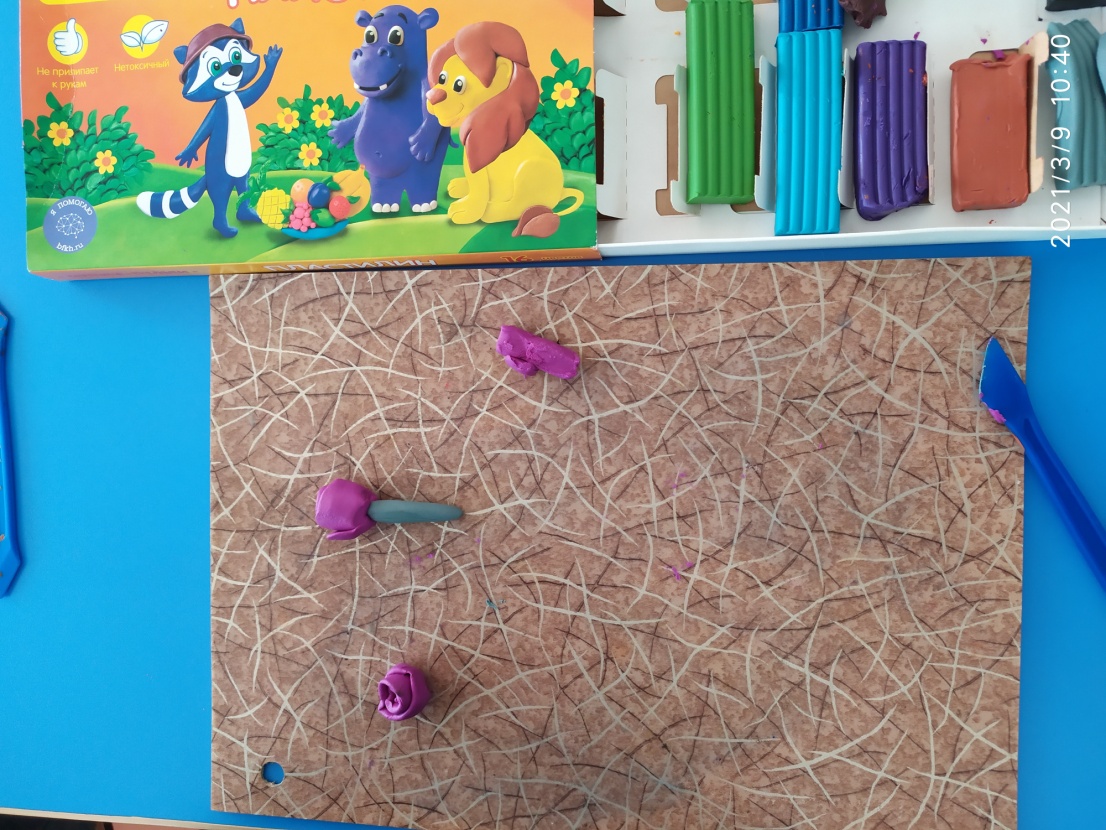 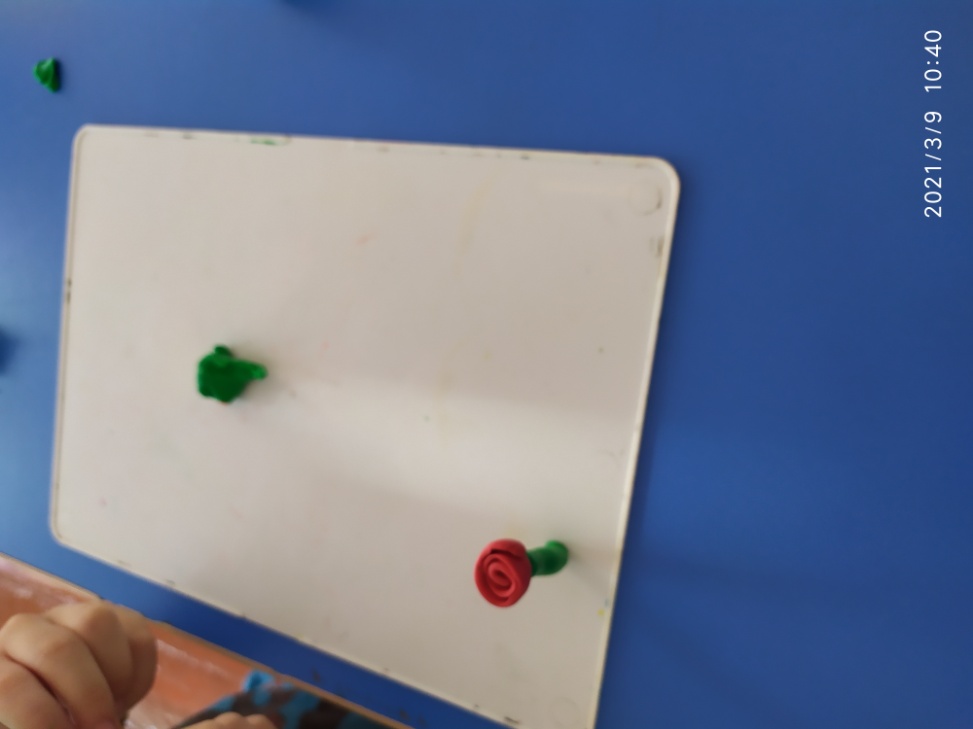 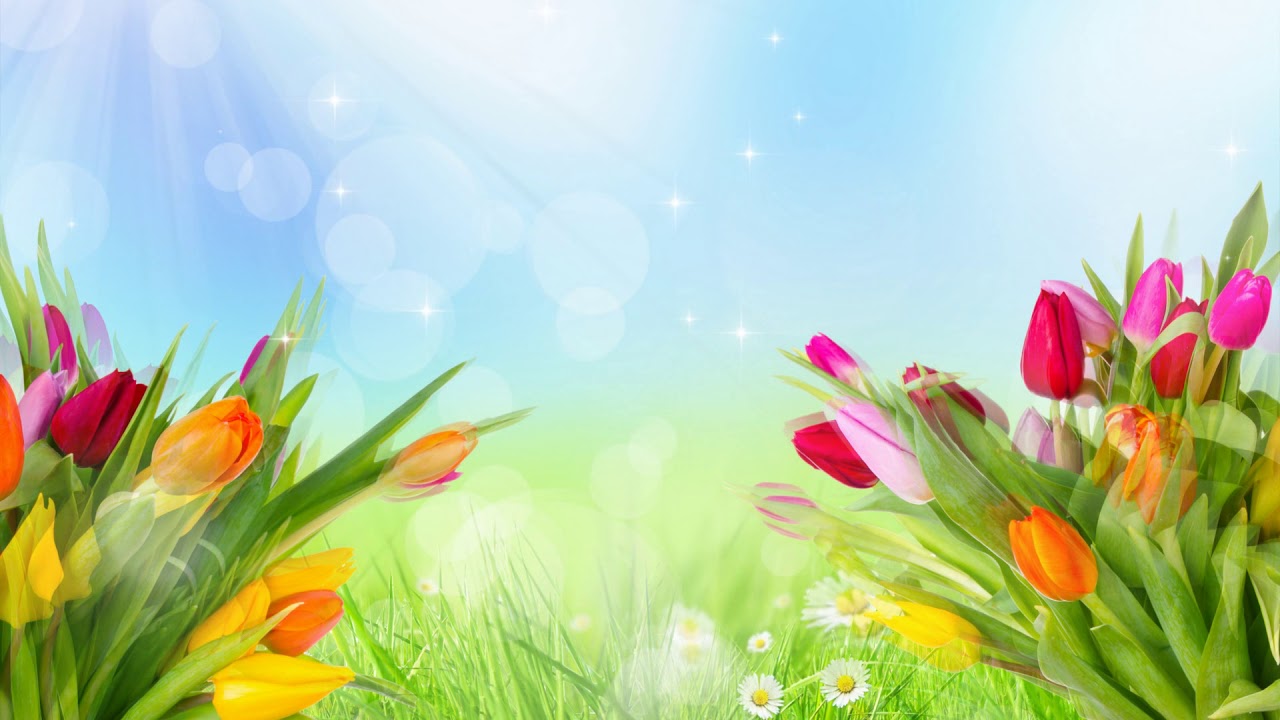 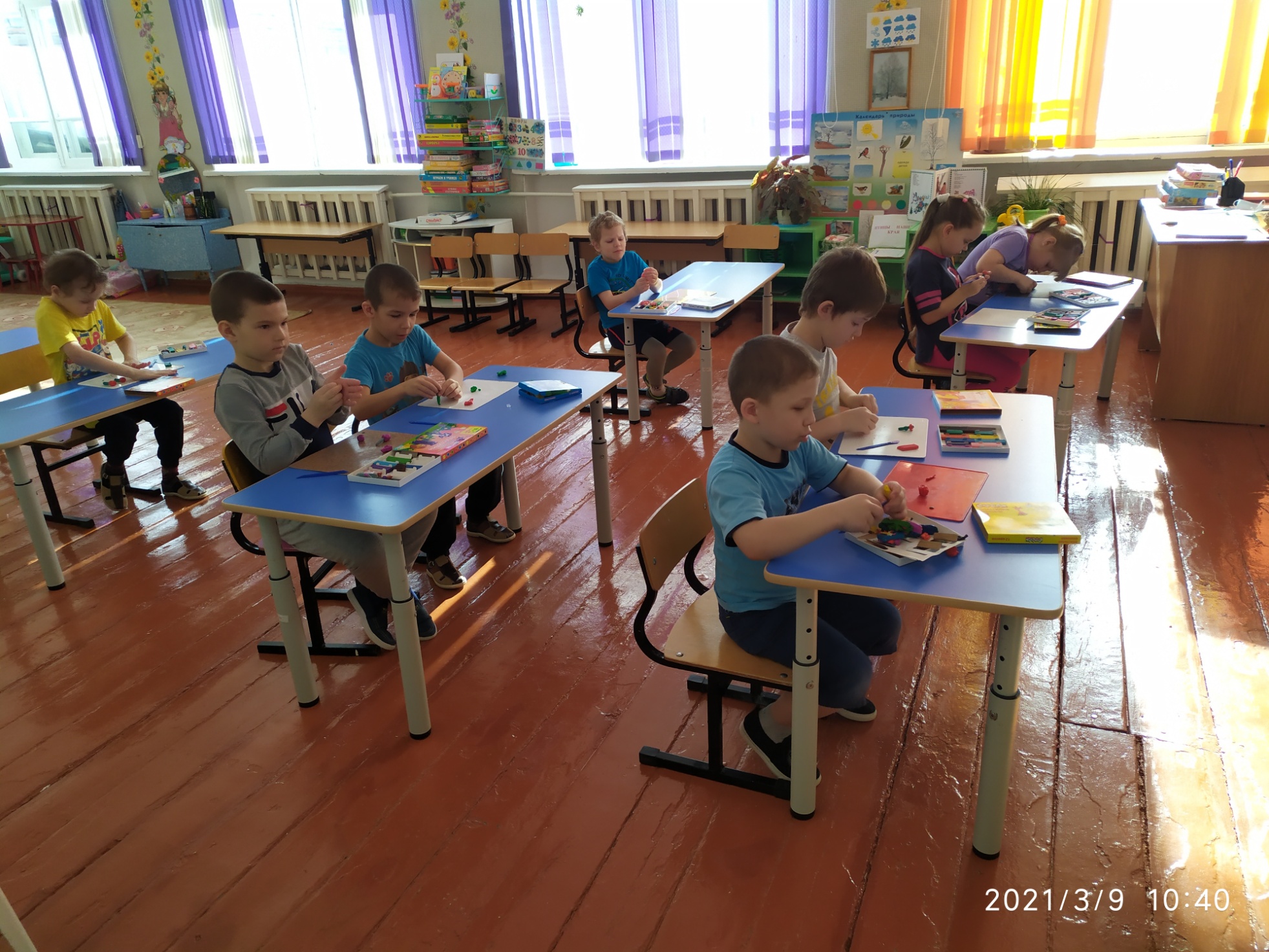 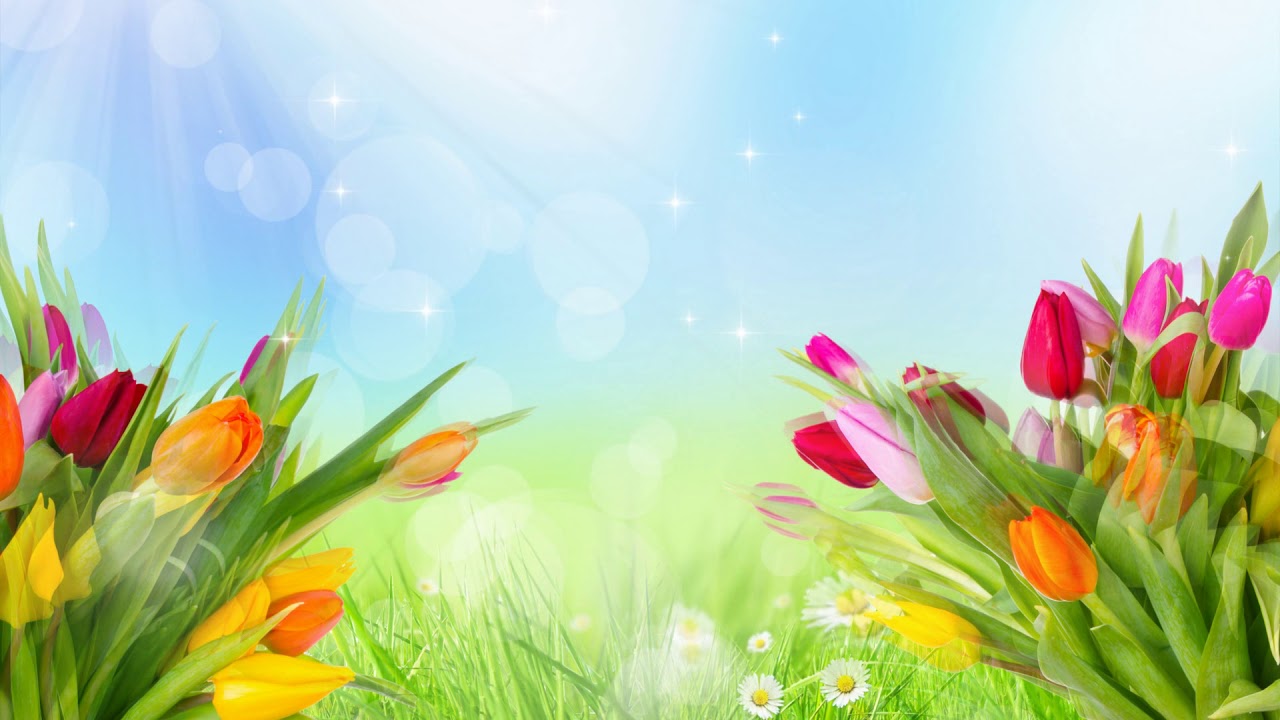 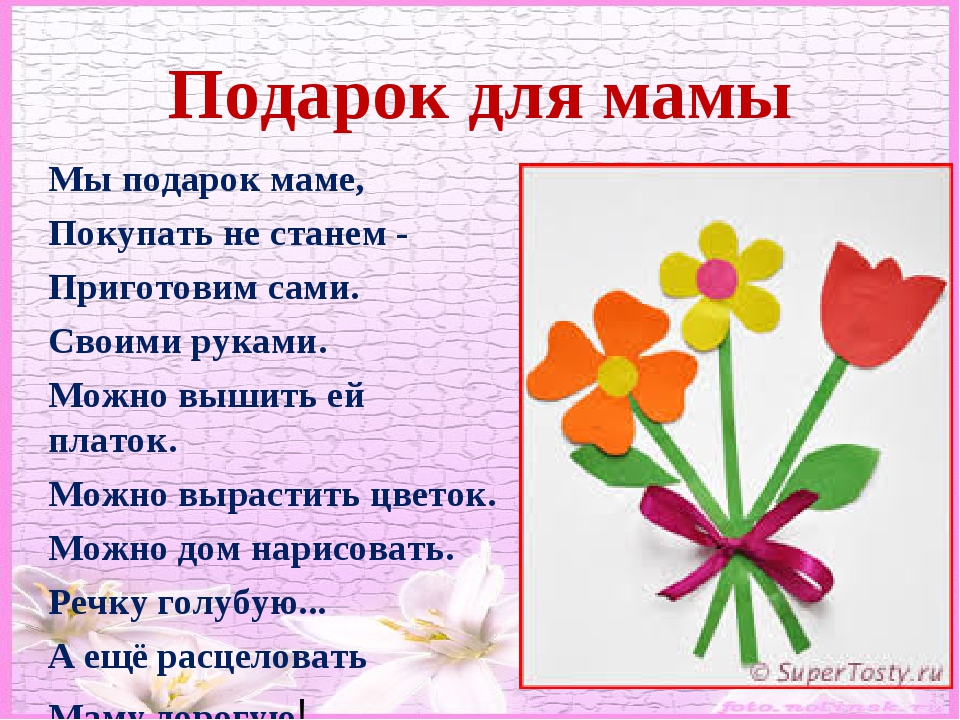 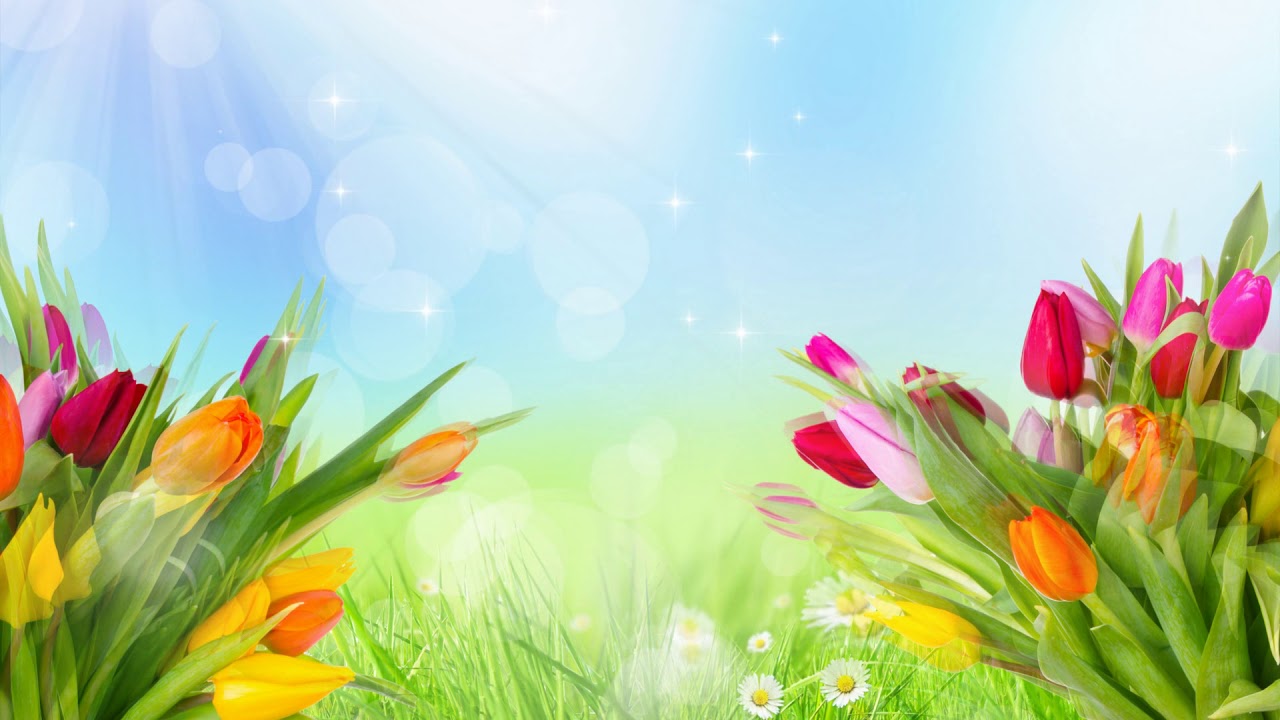 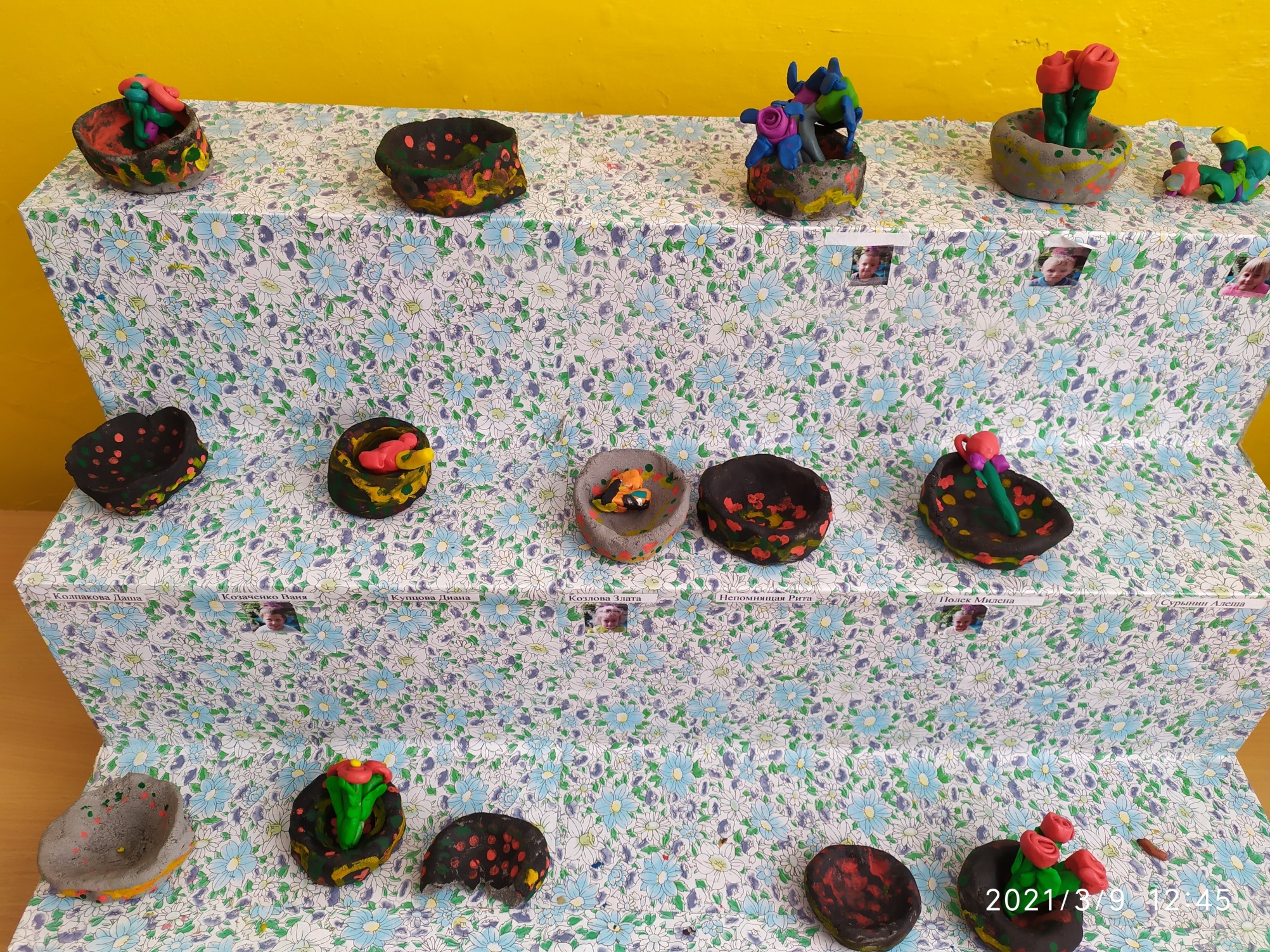 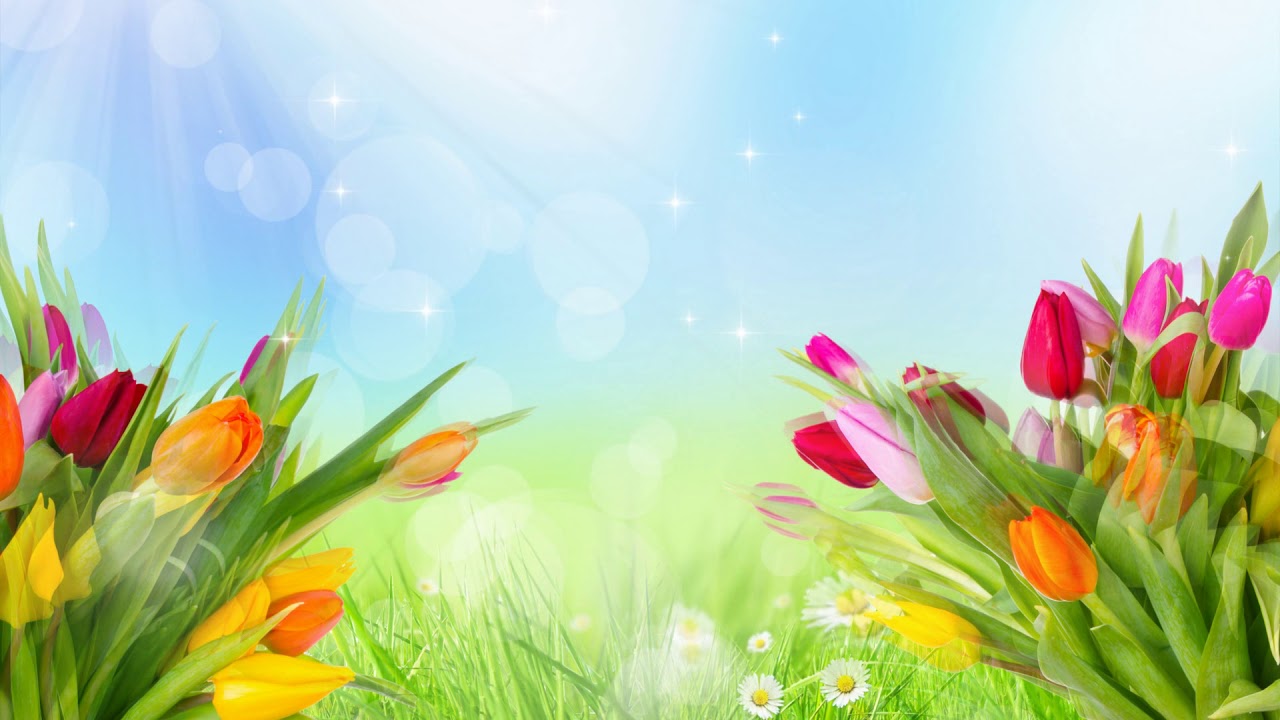 СПАСИБО ЗА ВНИМАНИЕ!